Demonstration of Recently Added TRICS System Features
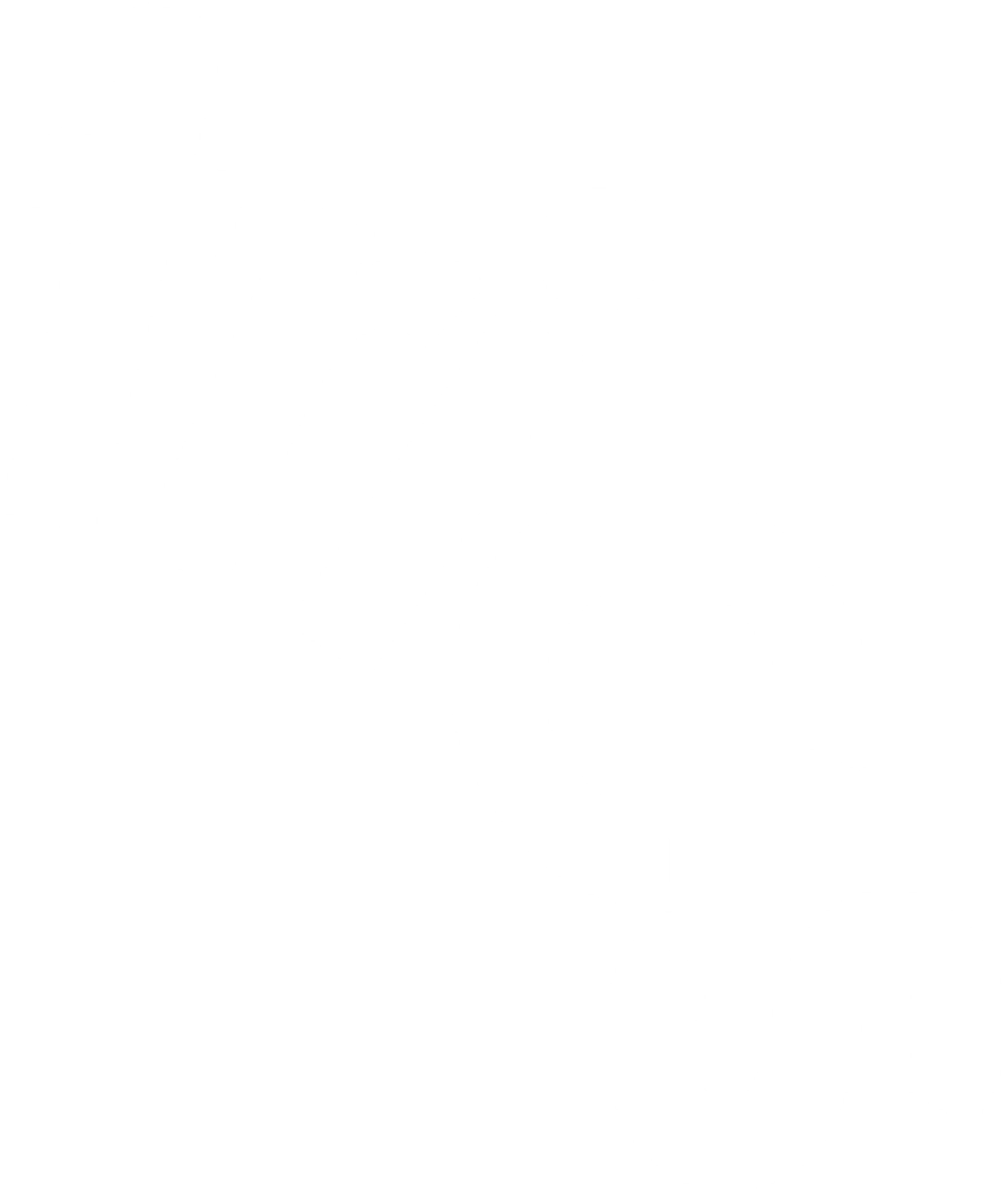 Owen Edwards, Assistant Manager, TRICS Consortium Limited
[Speaker Notes: In this presentation I’m going to speak about and demonstrate the recently added features in the TRICS system.

NOTE FOR DOWNLOADS OF THIS PRESENTATION: This was accompanied by live use of the TRICS database.]
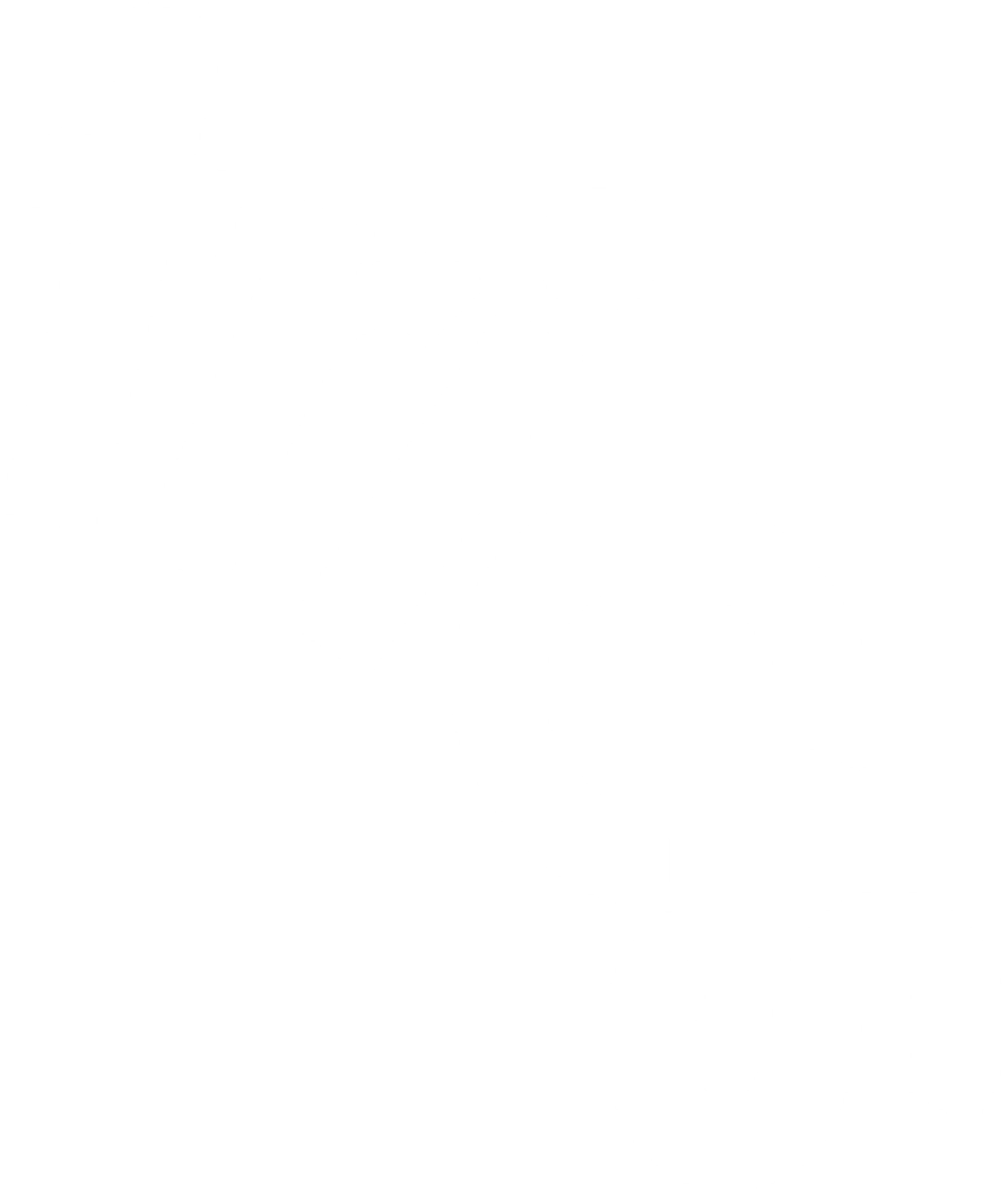 Demonstration of RecentlyAdded TRICS System Features
How the team makes decisions on improvements or new features for the TRICS system are made.
An explanation of the timeline to implement these changes within the TRICS system.
Examples of recently added features to TRICS, covering 2020 until now.
[Speaker Notes: First, I’ll look at how the TRICS team arrives at its decisions on which improvements to make or which new features to add.

Next, I’ll look at the timeline for this process from the initial suggestion stage to the final implementation into the software.

Finally, I’ll go through the main changes we’ve made to the TRICS software since 2020, showing some examples of the most significant.]
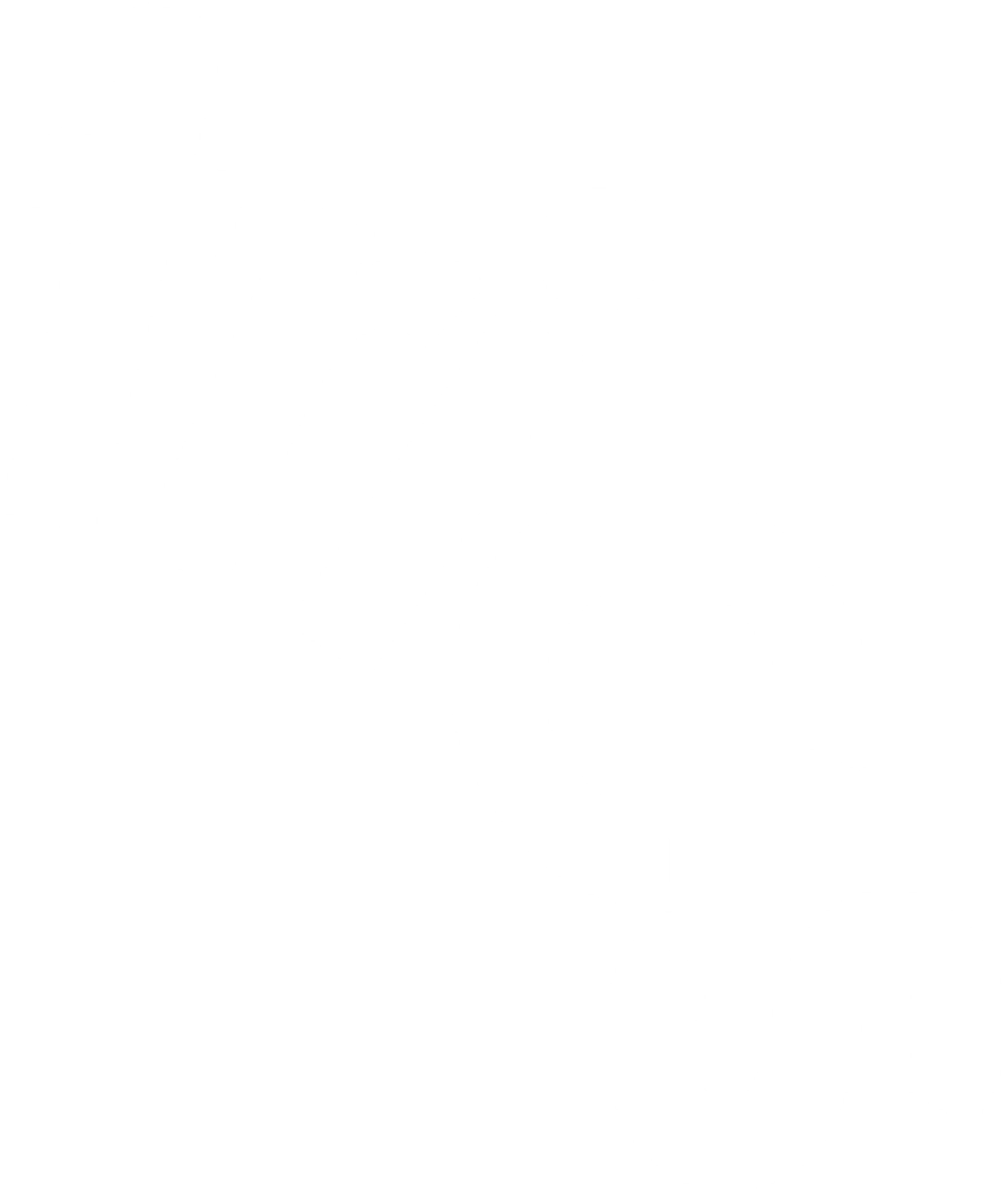 Process for Adding NewTRICS System Features
Annual TRICS User Survey analysed for suggestions of improvements or new features.
These improvements or new features can include new land uses, new filters in the trip rate calculation process or the way data is presented in the software.
Every suggestion is considered even if only put forward by one TRICS user.
[Speaker Notes: Let’s look at the process for adding new system features to TRICS.

Every year, a link to the TRICS User Survey is sent out via our Mailchimp service, LinkedIn group and the homepage of our website. There are two questions which are of most relevance to this presentation, and they are as follows:

“Picking up to three separate ideas, what improvements or new features would you like to see included in TRICS?”

“What new land use category would you like to see introduced to TRICS?”

The TRICS User Survey allows all users the opportunity to provide their much-valued feedback, and once all the responses are in these are analysed to see what has been suggested and whether any are along similar lines to other responses.

The suggestions which are most common are given plenty of consideration as they are clearly desired by the users of TRICS.

However, sometimes it can be the suggestions only put forward by one user which are the best and these will be implemented if it’s believed they will have a positive impact on the use of the system.]
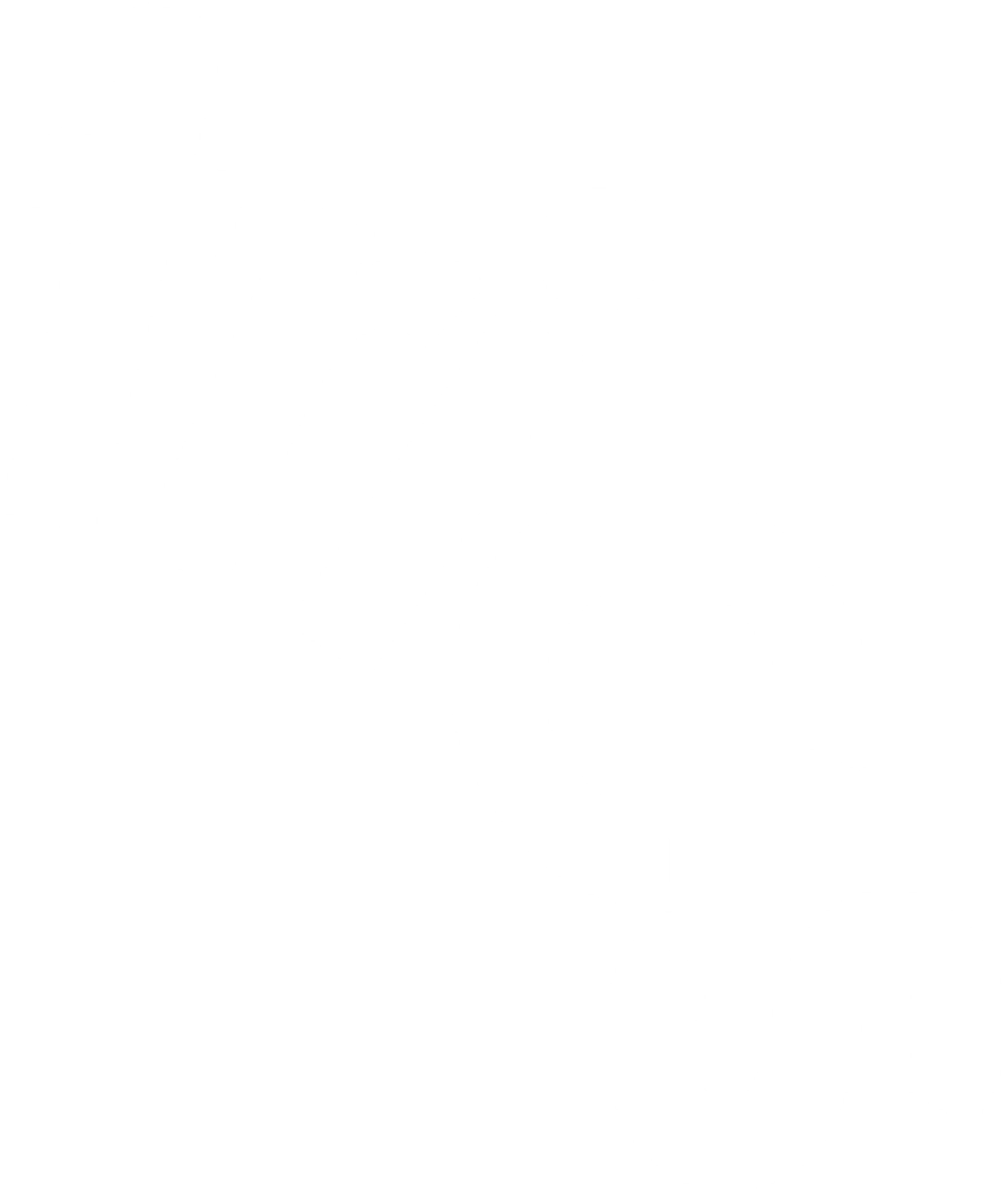 Timeline for Adding NewTRICS System Features
The TRICS User Survey goes live early in the year and is open to users for a couple of months.
The results are analysed, from which a systems development proposal is written up and costed with the TRICS software developer and agreed over the summer.
Work on the new features is carried out during autumn and thorough testing occurs prior to the launch of the December TRICS system update.
[Speaker Notes: The TRICS User Survey is sent out early each year and the link to the survey remains available for a couple of months, after which a good sample size of responses can be analysed.

This analysis allows TRICS to put together a systems development proposal with all planned changes included and this is sent to the TRICS software developer.

The software developer then costs up each of the new features or improvements which have been suggested and work can be carried out on implementing these changes during the autumn months.

Once all the changes are complete, the TRICS team works on testing the new features to ensure they work perfectly when published in the December TRICS system update.]
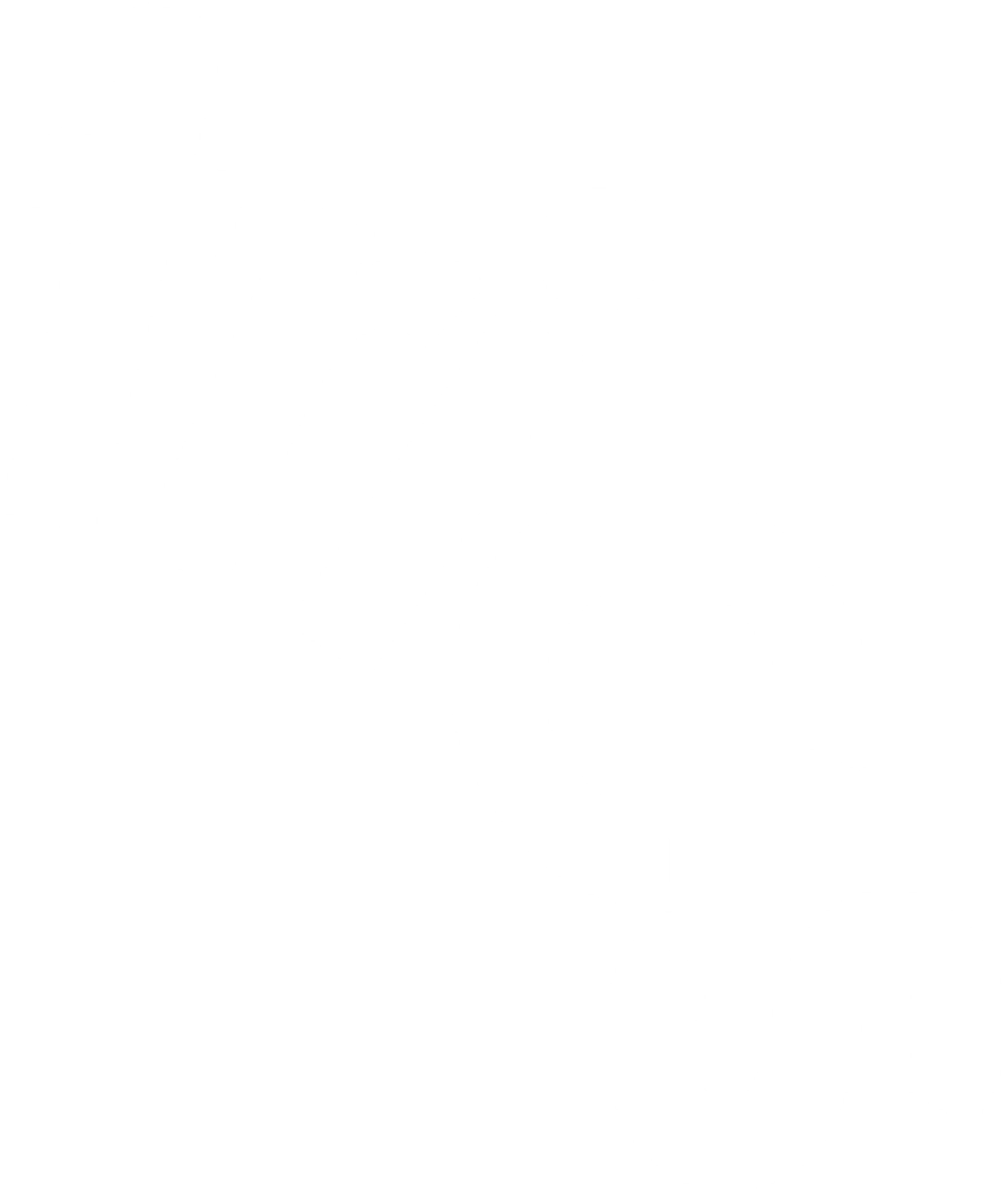 Main TRICS SystemChanges in 2020 and 2021
Some examples of system features added in 2020 and 2021 will now be given, before moving into more detail on the most recently added changes to TRICS at the end of 2022.
The many additions have been varied, from new land uses to minor aesthetic changes.
The following examples should illustrate TRICS is always developing and changing to meet its users’ needs.
[Speaker Notes: Before moving on to the most recent system changes launched in December 2022, let’s look at some of the more significant changes implemented since the last Training & Development Forum in 2019.

There have been many modifications over the past few years, including the addition of several land uses, extra mode counts for all surveys, added guidance notes, and numerous smaller aesthetic changes to make certain features more obvious.

TRICS is always under development and the following features are heavily influenced by you, the users.

It is how the system has evolved ever since its first format over 30 years ago.]
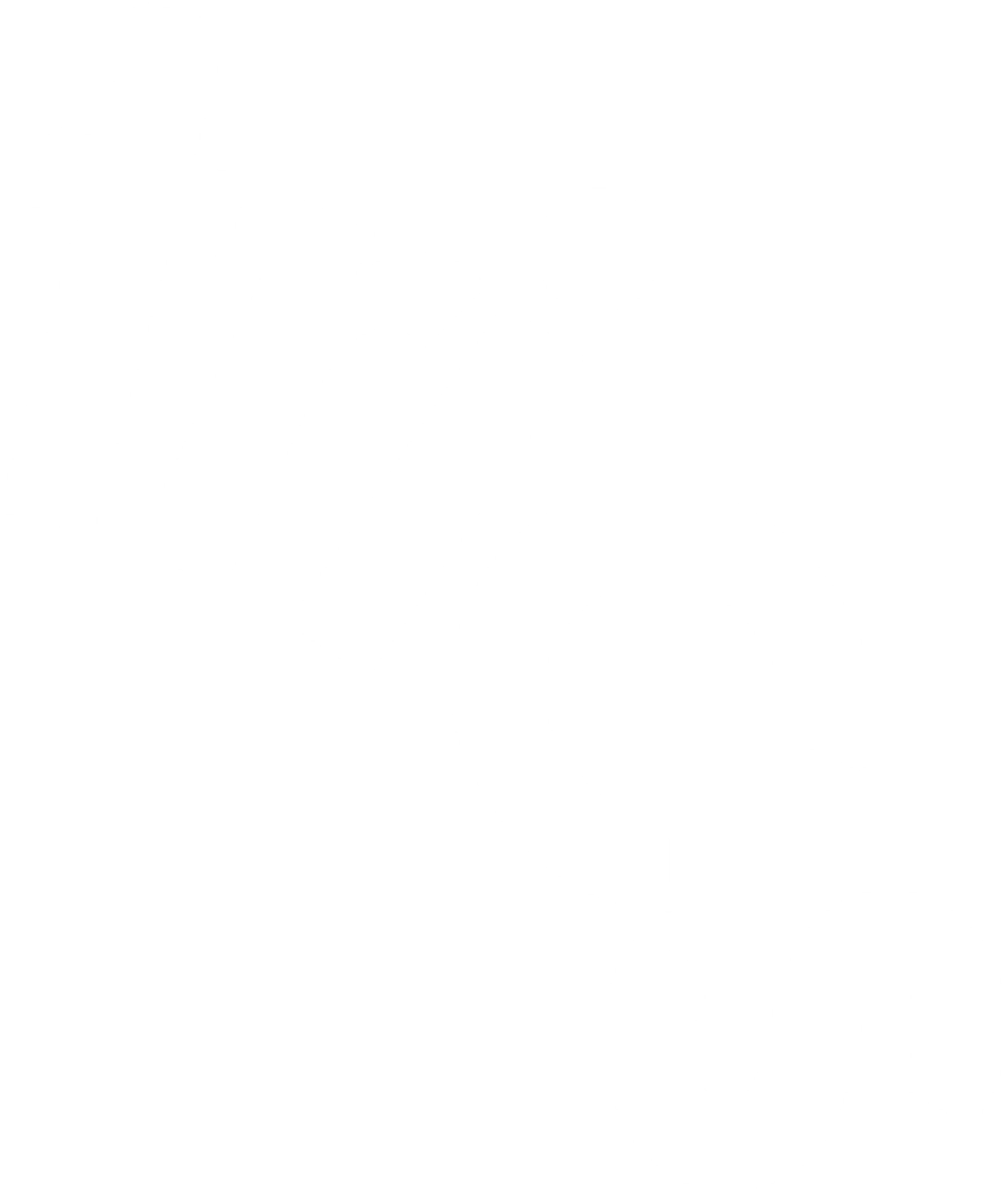 2020 System Development Changes
Automatically identify SAM and Covid-19 surveys in site lists.
New 01/R (Trade Shop), 01/S (Mixed Bargain Retail Unit), 06/K (Café) and 06/L (Banqueting Centre) land use sub-categories added.
Provide clarity on surveys removed throughout filtering.
Secondary Filtering stage additions:
Filtering by population within 500 metres radius.
Site Operations Breakdown filter.
[Speaker Notes: Let’s look at the system changes in 2020.

When viewing a list of sites, revised highlighting was adopted to identify SAM surveys, as well as any surveys carried out during Covid-19 restrictions (short of lockdowns when no surveys took place).

All SAM surveys, which are Level 3 Travel Plan surveys, are now highlighted in orange, and surveys carried out under Covid-19 restrictions are highlighted in green.

In case a survey is both a SAM survey and undertaken during Covid-19 restrictions, the addition of a small exclamation mark to the right of the site reference code has been added to make this clear.

When viewing an individual site, all surveys from mid 2020 now show whether a survey was carried out under any Covid-19 restrictions.

The screen shows the site selection page within the Calculate Trip Rate process.

The 2023 update to the TRICS Good Practice Guide includes an additional section providing more information.

Clicking on a Covid-19 Restrictions exclamation mark anywhere in the software also provides users with clarification.

It was decided to introduce several new land use sub-categories for forthcoming survey programmes.

The first is 01/R (Trade Shop), defined as an individual store specialising in traders' equipment. Note that these are trade counter sites, e.g., Screwfix, and not builders' merchants, e.g., Jewson, which fall under the 01/L (Builders’ Merchant) sub-category.

The site may be part of a retail park, but the site details and survey counts should only include the individual store element.

Another sub-category introduced was 01/S (Mixed Bargain Retail Unit), defined as a store offering a mix of food and non-food household and entertainment items at low prices, e.g., B&M Home Store, Pound Stretcher, etc.

Again, the site may be part of a retail park, but the site details and survey should only include the individual store element.

A third new sub-category added to the database towards the end of 2020 was 06/K (Café), defined as a single café without a drive-through facility, including sit-in facilities.

It may be within a retail or leisure park, but the site details and survey will only include the coffee shop.

This has the same format as some other land uses in the 06 category, including 06/B (Restaurant).

The final sub-category introduced in 2020 was 06/L (Banqueting Centre), defined as a wedding or celebration facility catering for large events, with the main activity taking place being banqueting.

Examples may include purpose-built banqueting facilities, stately homes and gardens, and specific events venues, excluding conference centres and hotels, although some accommodation facilities at the site may be present.

Next, in the trip rate calculation process it was decided to introduce a new live update on how many surveys remain within the sample when changes on the primary and secondary filtering pages are applied, including those removed due to re-survey protocols.

This green box helps the user keep track of the number of sites remaining within the filters set so far in the trip rate calculation process and allows them to see the significance of any changes they make.

Two new secondary filters, the first of which is for all sites, allows users to filter by population within a 500-metre radius, to compliment the 1-mile and 5-mile filters.

Also, for 02 Employment sub-categories a Site Operations Breakdown filter has been added.

This allows users to specify a minimum or maximum percentage of site operations to be present on site for each of the surveys to be included in the calculation and is especially useful for industrial estate surveys where the nature of each development can be quite different.]
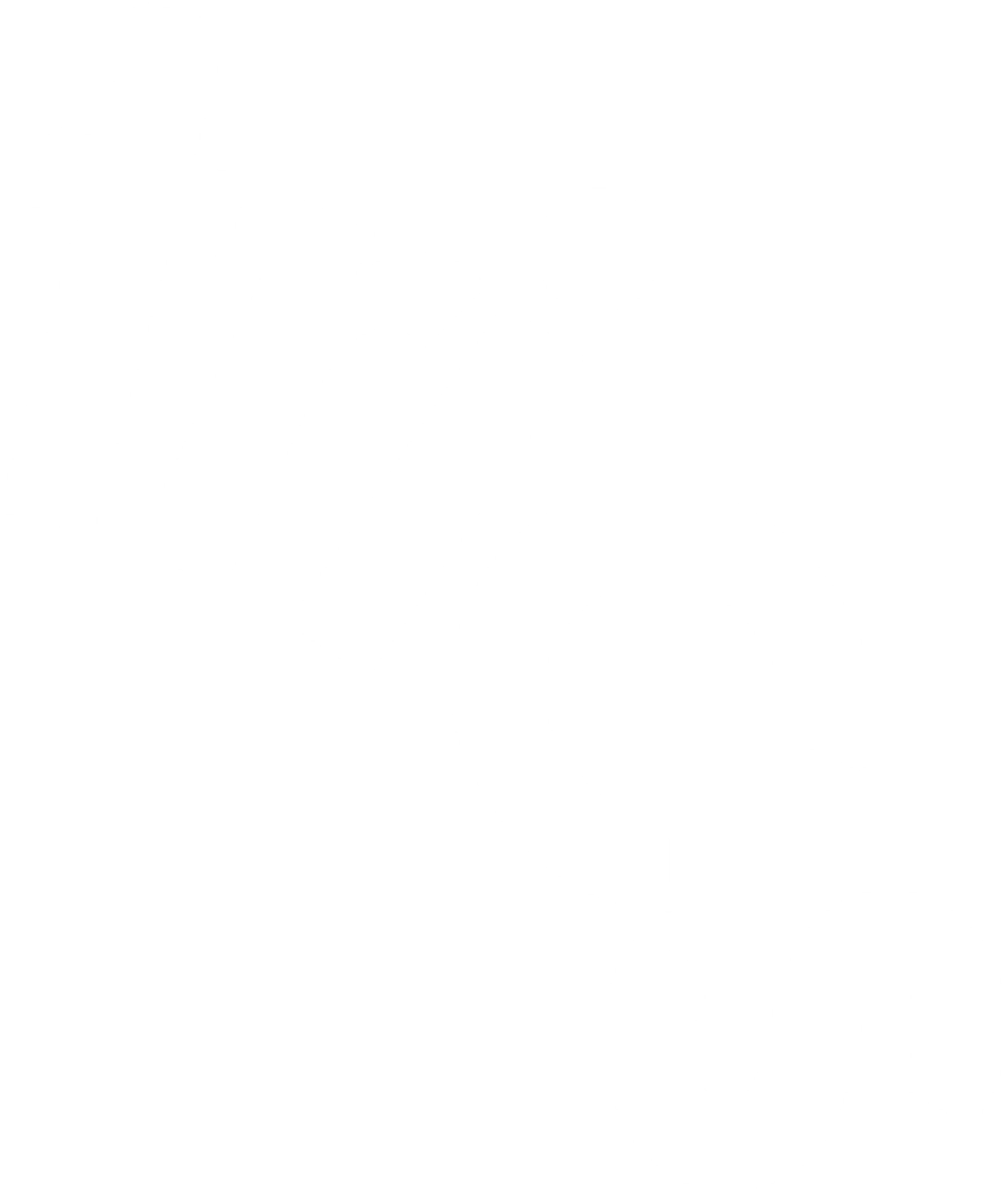 2021 System Development Changes
Introduce a new Scooter count type.
New data fields for drive-through sites.
Drive through lane capacity.
Pre-order pick-up bays and drive through ordering points.
New Parking Spaces data field for 13/A and 13/B PFS surveys.
New Total People:Total Vehicles ratio.
Introduce average Vehicle Occupants per Vehicle figures.
[Speaker Notes: The biggest development for 2021 was the decision to introduce a new Scooter mode count type to all surveys due to their growing popularity as a means of travel.

This count type is defined as all manual and motorised stand-on scooters, including children's versions.

Other system developments introduced during 2021 include new fields for drive through related sites, including 06/D (Fast Food Drive Through) and 06/J (Drive Through Coffee Shop).

There are now fields to show the drive through lane capacity and a cell to show whether that drive through lane capacity was exceeded at any point during the survey.

For 2022 surveys we also added fields to show the number of pre-order pick-up bays and drive through ordering points present on site.

On top of this, for 2023 surveys, the split between indoor and outdoor seats has been added.

With petrol stations becoming much more convenience store oriented, it was decided to introduce a new parking space field for 13/A and 13/B Petrol Filling Station sub-categories.

This figure provides information on how many on-site parking spaces the development has, excluding filling bays.

In addition to the change made in 2021, for 2023 surveys an extra field has been added to illustrate how many Electric Vehicle Charging Bays can be found at each of these sites.

Also, the GFA of the site building present at PFS sites is now included.

For all multi-modal surveys, a new ratio of Total People to Total Vehicles has been introduced, for all time periods and directions.

This figure is available on both the Total Vehicles screen and the Total People screen.

It is important to note that all people movements are included in this calculation, not just vehicle occupants. Users will also be able to find a similar figure when carrying out a trip rate calculation, above the trip rates table.

This ratio figure looks at all the time periods and directions for all surveys included in the trip rate calculation.

For all multi-modal surveys, new average vehicle occupants per vehicle figures have been introduced, with a column each for arrivals, departures and totals, showing a breakdown per hour of the survey.

There’s also a figure at the top of each column to give an average for the duration of the survey. In addition, at the bottom of each column, a total figure has been added to show the number of arriving vehicles with 1 occupant, 2 occupants, 3 occupants, etc, as well as for departing vehicles.

It is important to note that the number of vehicles in the Vehicle Occupants count may not equal the number in the Total Vehicles count, as in the Vehicle Occupants Count a vehicle will only be shown if it contains any occupants excluding drivers who are dropping off or picking up passengers.]
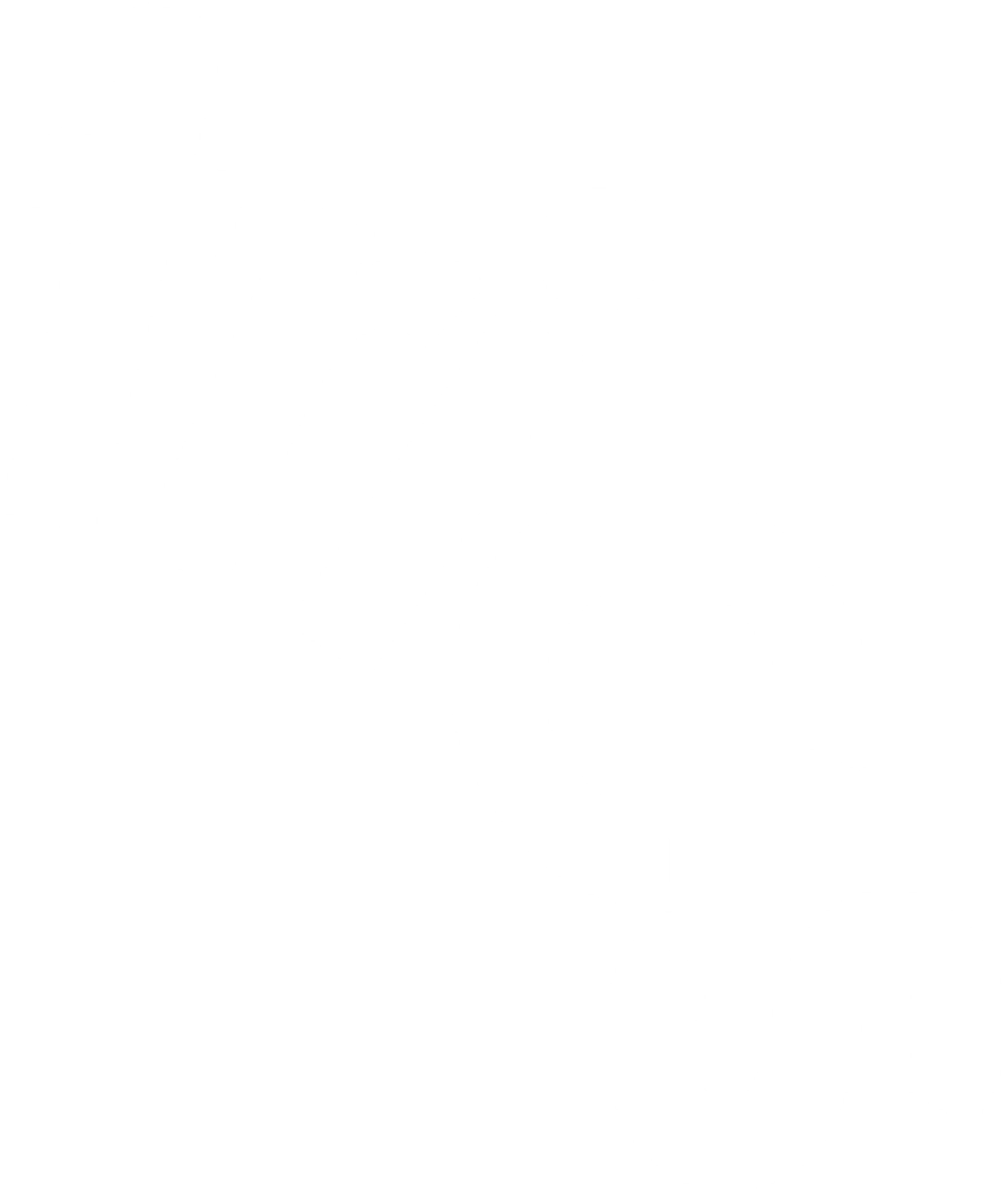 2022 System Development Changes
Introduction of local traffic calming features.
Moving land use sub-categories into the Land Use Archive.
New 05/N (Community Hospital) and 13/C (Electric Vehicle Charging Station) land use sub-categories added.
[Speaker Notes: A new feature developed in 2022 for all 2023 surveys is information relating to local traffic calming features, including speed bumps, speed cameras, give way restrictions, stopping restrictions, bus lanes and 20mph speed limits in the surrounding area.

The speed limit on the road off which the site is located is also shown.

Each of these features is presented as a tick box selection on the Location Details page of a survey.

In recent years we have also started moving land use sub-categories that are rarely used in trip rate calculations into the Land Use Archive area.

These sub-categories are still available for trip rate calculations but are no longer considered for future surveys, allowing space in the annual data collection programmes for new sub-categories suggested by users.

Two new sub-categories were developed in 2022 for the 2023 survey programme, the first being 05/N (Community Hospital).

These surveys are presented in the same way as 05/B (General Hospital without Casualty), and you’ll notice the dates of the surveys range from 1991 to 2022.

This is because these surveys in the new sub-category have been moved from the existing 05/B sub-category.]
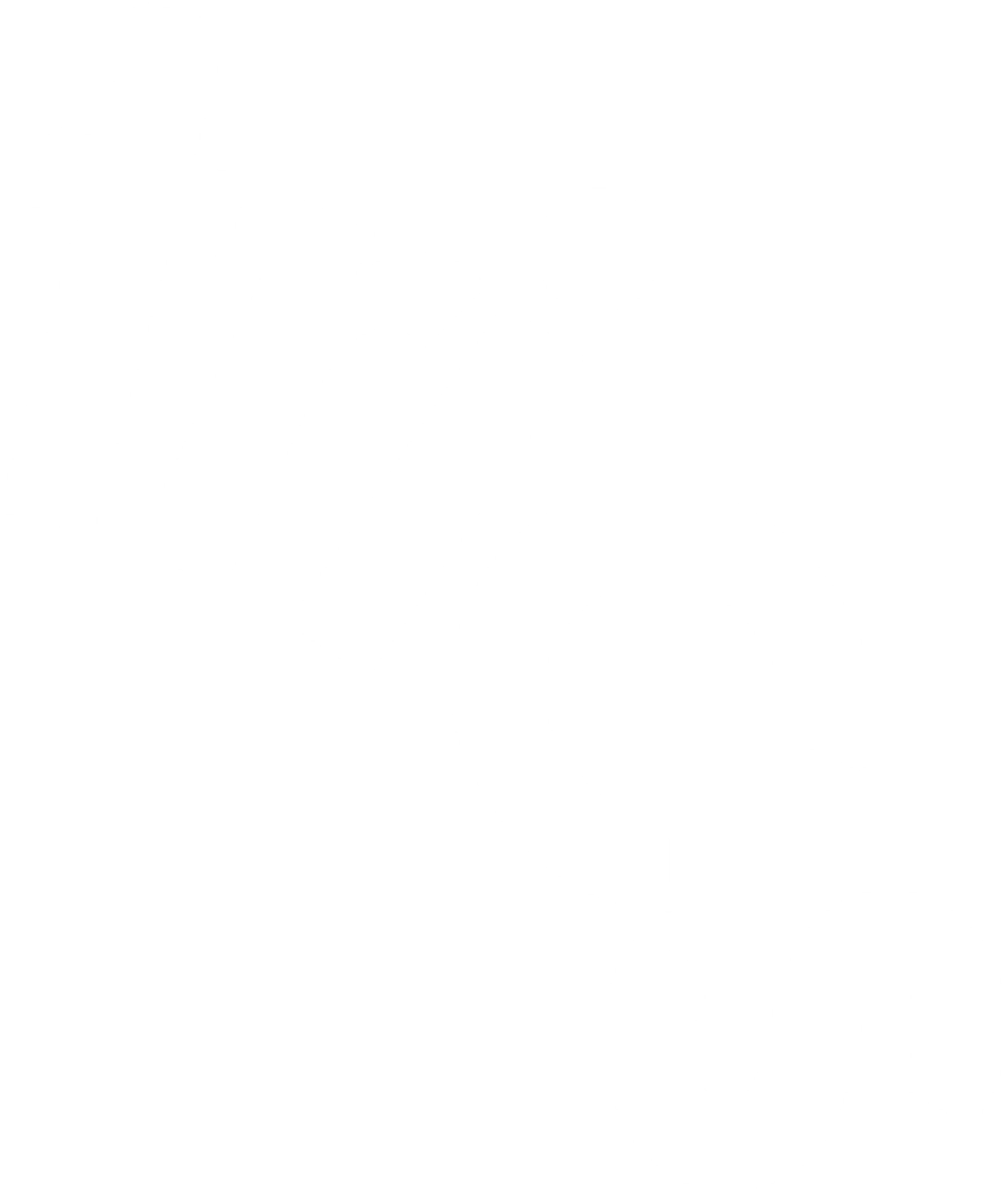 Example 13/C (Electric VehicleCharging Station) development data
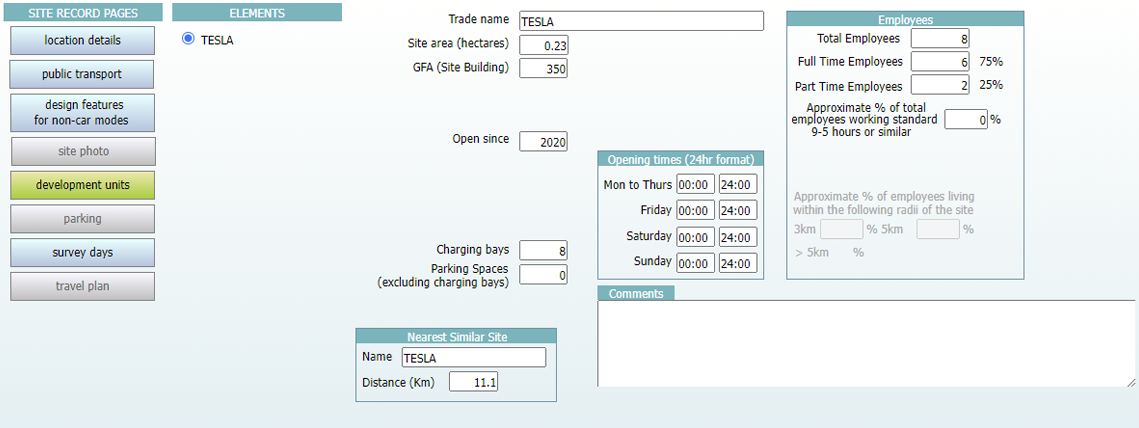 [Speaker Notes: The other new land use sub-category developed in 2022 for the 2023 survey programme is 13/C (Electric Vehicle Charging Station).

These surveys will be presented almost identically to 13/B (PFS with Retail) surveys, but the Filling Bays field is instead labelled Charging Bays.

Just to be clear, what you see in this slide is only a mock-up of a potential survey, as there have not yet been any surveys undertaken in this new sub-category.

There should hopefully be some coming later this year.]
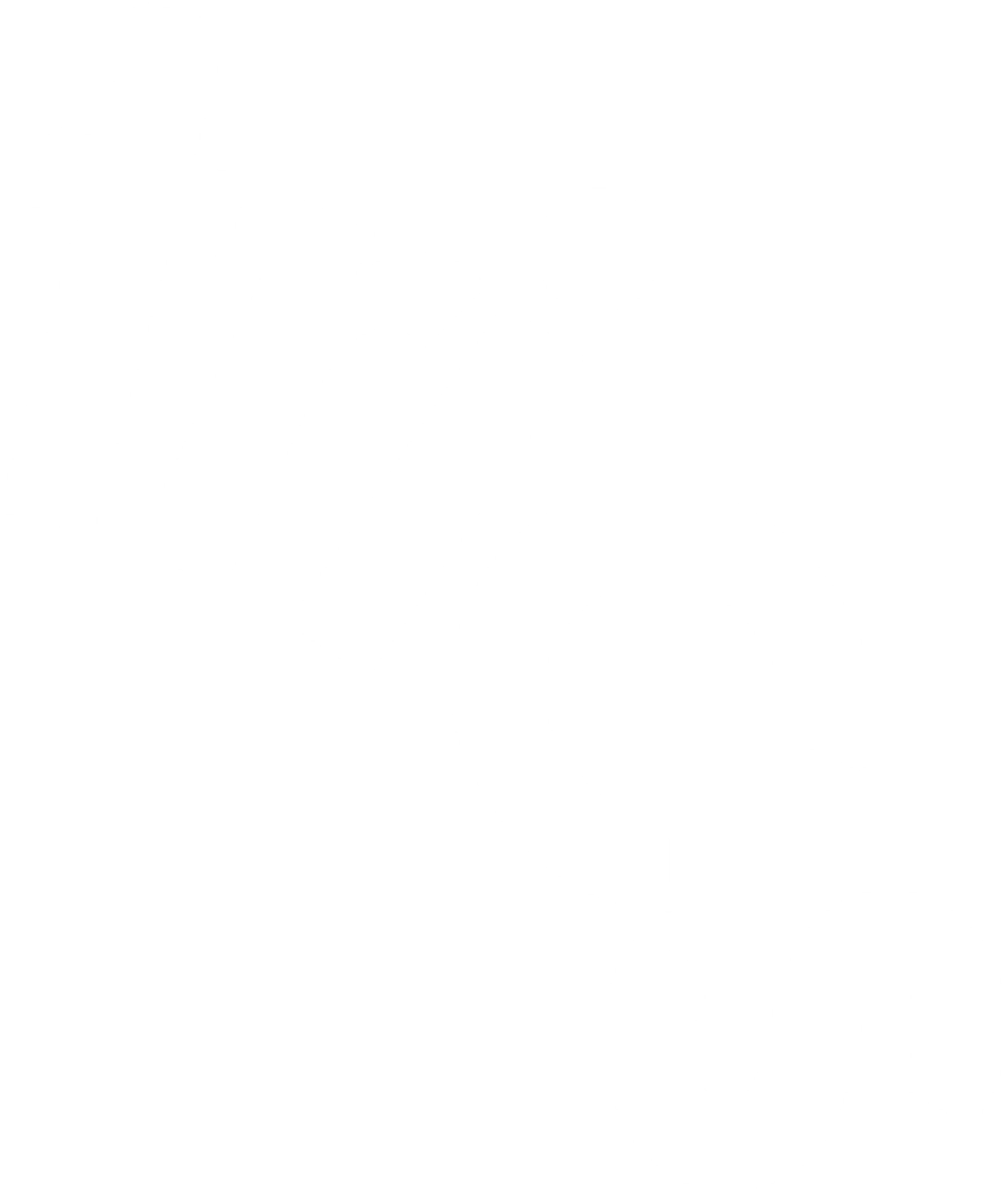 2022 System Development Changes
Show percentage of staff working from home (for 02/A (Office) and two other sub-categories)
Add Electric Vehicle Charging Bays to 03 (Residential) developments.
Adding multiple survey days for certain land uses.
Definitions button moved on Survey Days screen.
Change Good Practice Guidance exclamation marks from yellow to red.
[Speaker Notes: A big topic during and following Covid-19 has been working from home, with many companies downsizing offices and employees continuing to work from home more extensively than before the pandemic.

Therefore, we have introduced a new field for certain land uses in the Development Units screen to show a percentage of employees working from home for any amount of their working week.

For all residential surveys, a new Electronic Vehicle Charging Bays field has been introduced, as seen in other non-residential land uses.

This is something found at many residential developments and the figure here contributes to the total parking spaces figure.

Therefore, if a parking space is an allocated space with electric charging capabilities, the space will be included in TRICS as an electric charging bay.

For certain land uses, including 01/A (Food Superstore), multiple survey days for some Level 1 (vehicles only) surveys will be introduced.

Using the Food Superstore example, a site may be surveyed on a consecutive Friday and Saturday.

When viewing the Survey Days screen of any site, you may have noticed the Definitions button has moved from the top right of the screen to the left of the mode type selection.

This button has often been missed in the past, and its new location should make it more obvious to users where they can find a quick and easy link to the mode type definitions.

In the trip rate calculation process a new differentiation between exclamation mark notes has been provided.

Previously, all exclamation marks were yellow and signify either a warning or explanatory note or a contradiction to the TRICS Good Practice Guide.

This was changed in 2022 so that any contradiction of the TRICS Good Practice Guide is highlighted red instead of yellow.

Clicking on an exclamation mark brings up a note that gives a reason why this has been flagged.]
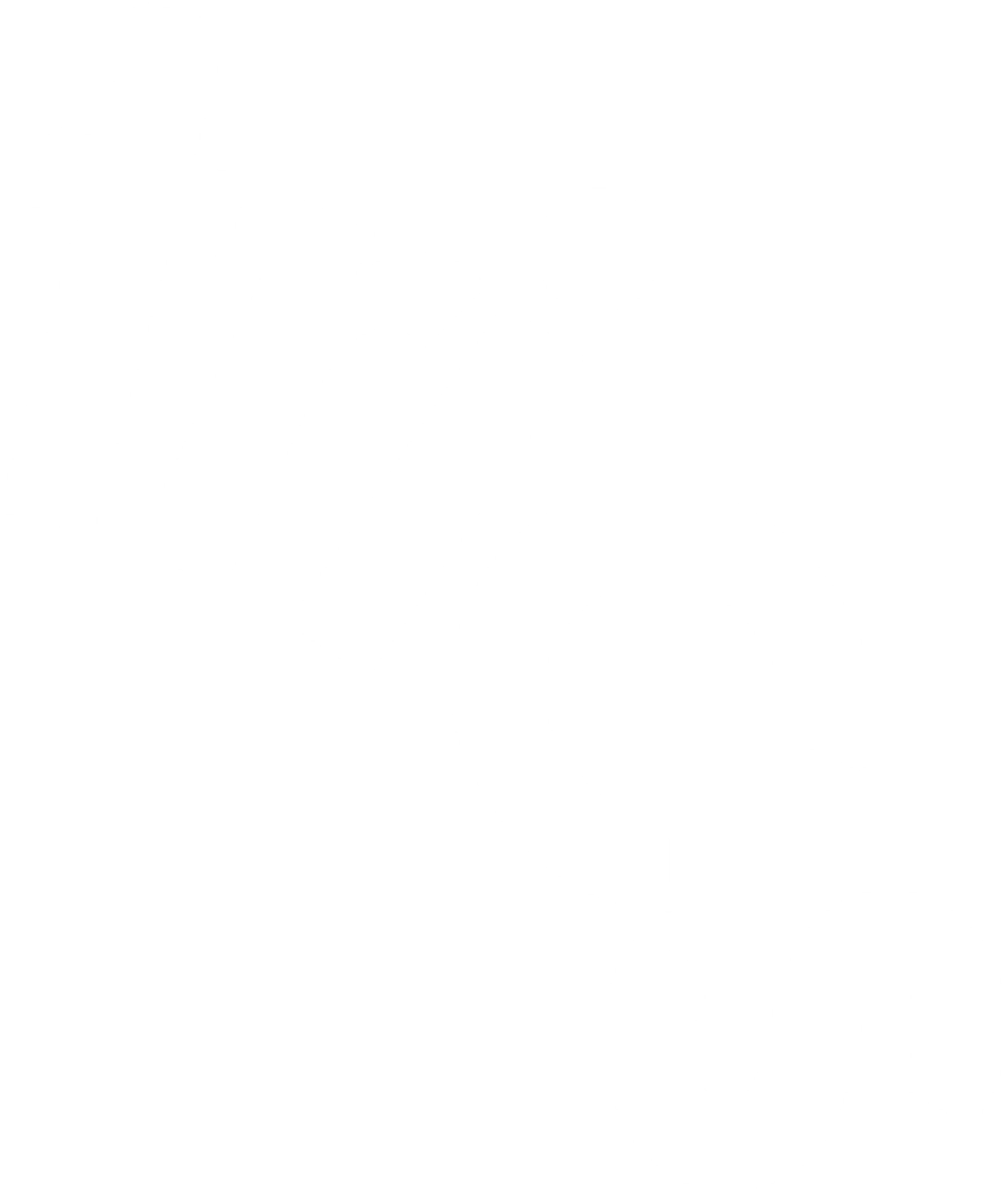 2022 System Development Changes
Display the trip rate calculation factor in rank order list tables.
Changes to TRICS database home screen.
Removal of the TRICS Forum.
Improved highlighting of Save button.
Add Servicing Vehicle counts for some Level 1 surveys.
Filter surveys to only include those with or without servicing vehicle counts.
Allow compatibility between Free Standing and Village location types.
[Speaker Notes: For all trip rate calculations, a new box is shown on the rank order list tab.

This may be recognisable from the trip rate calculation results screen, to show a user the trip rate calculation parameter (for example GFA) used in the calculation.

It was decided this would also be useful to show next to the rank order lists and in exported reports.

For those with good memories, it may be apparent the button to the TRICS Forum has been removed from the homepage of the TRICS software.

This has been done as the forum had not been used for many years and resources such as the LinkedIn group provide an alternative.

Also, the Save button is now highlighted in green and is capitalised in bold type, so it stands out better.

There are three final significant changes that have been made to the TRICS System at the end of 2022 which will be touched on in more detail in another of today’s presentations.

These are adding Servicing Vehicles counts to some Level 1 (vehicle only) surveys, the ability to filter surveys so only those with or without Servicing Vehicles counts are included in data sets, and revised location type compatibility between Free Standing and Village types.]
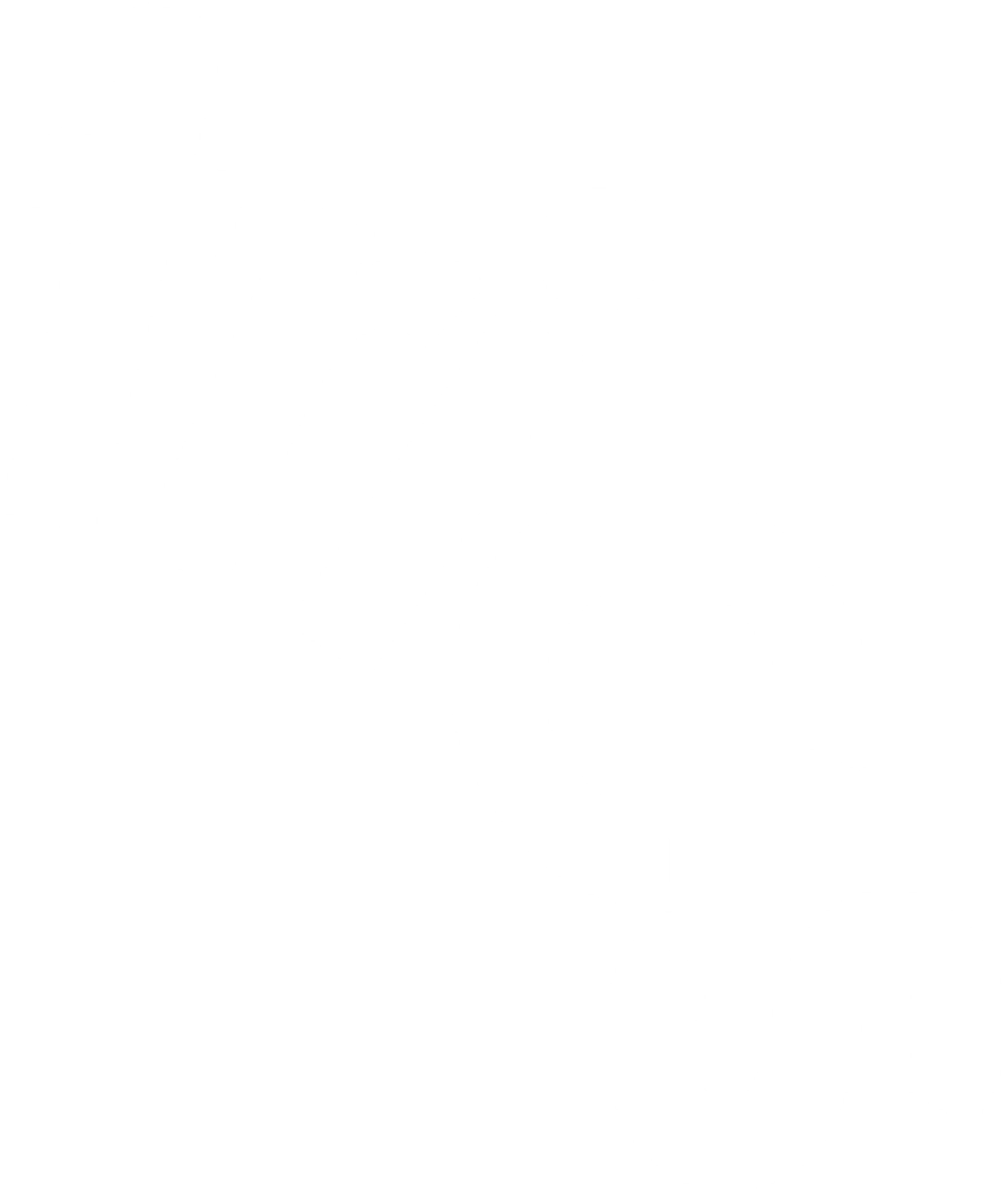 How to influence the developmentof TRICS – Have your say!
2024 TRICS User Survey.
Contact support@trics.org.
Sign up to our Mailchimp or join the LinkedIn group for alerts.
[Speaker Notes: If you want to have your say on how TRICS evolves in the future, look out for the 2024 User Survey.

The vast majority of the system developments shown from the last three years have stemmed from suggestions given by those filling out the User Survey.

For all notifications regarding TRICS, including updates to the software, it’s best to sign up to our Mailchimp or to join our LinkedIn group.

A link to sign up for the TRICS Mailchimp is possible at the bottom of the TRICS website’s home page and a link to the LinkedIn group can be found in the Contact Us page in The Team section of the website.

It’s also possible to send recommendations to support@trics.org at any time.]